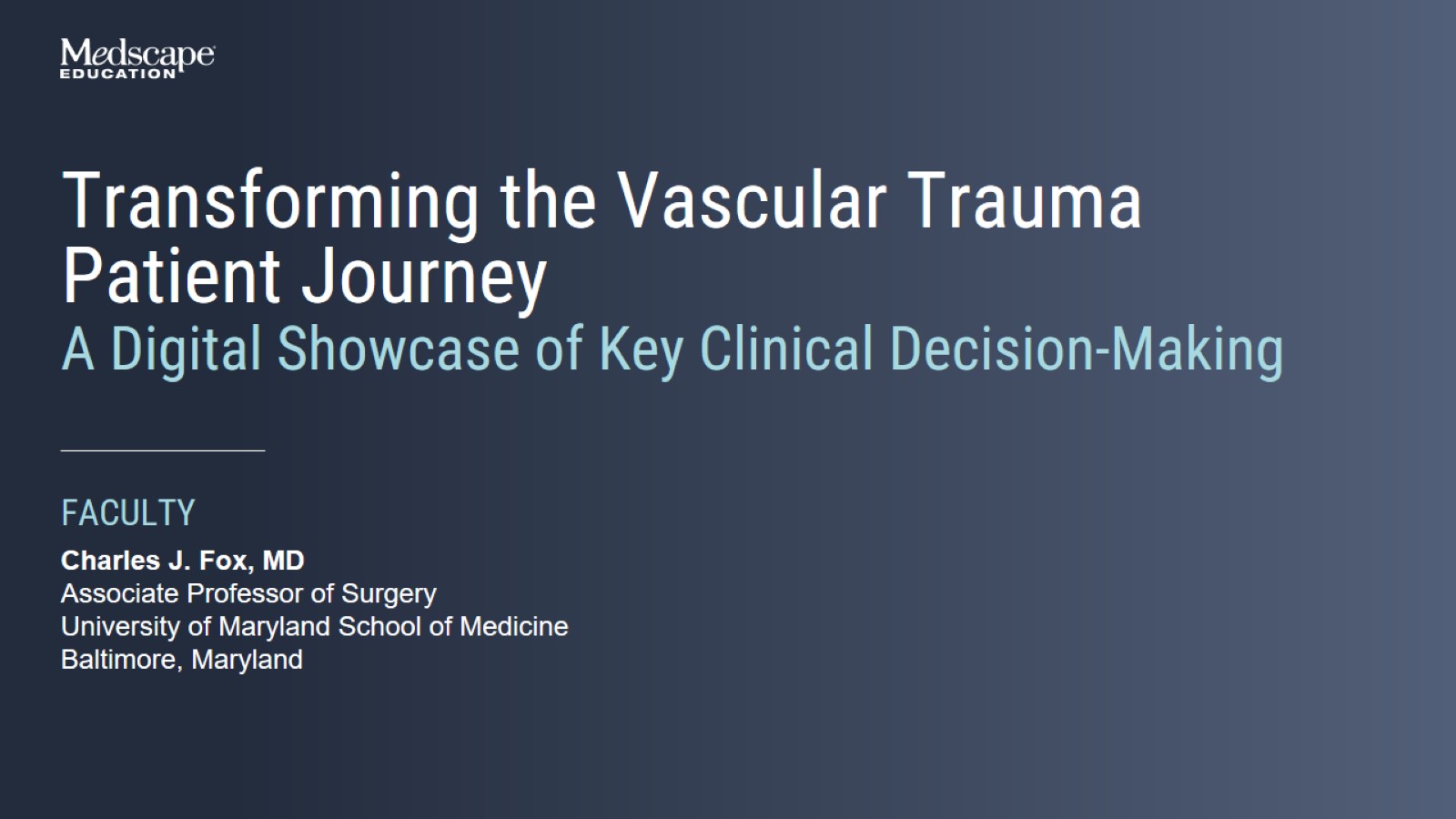 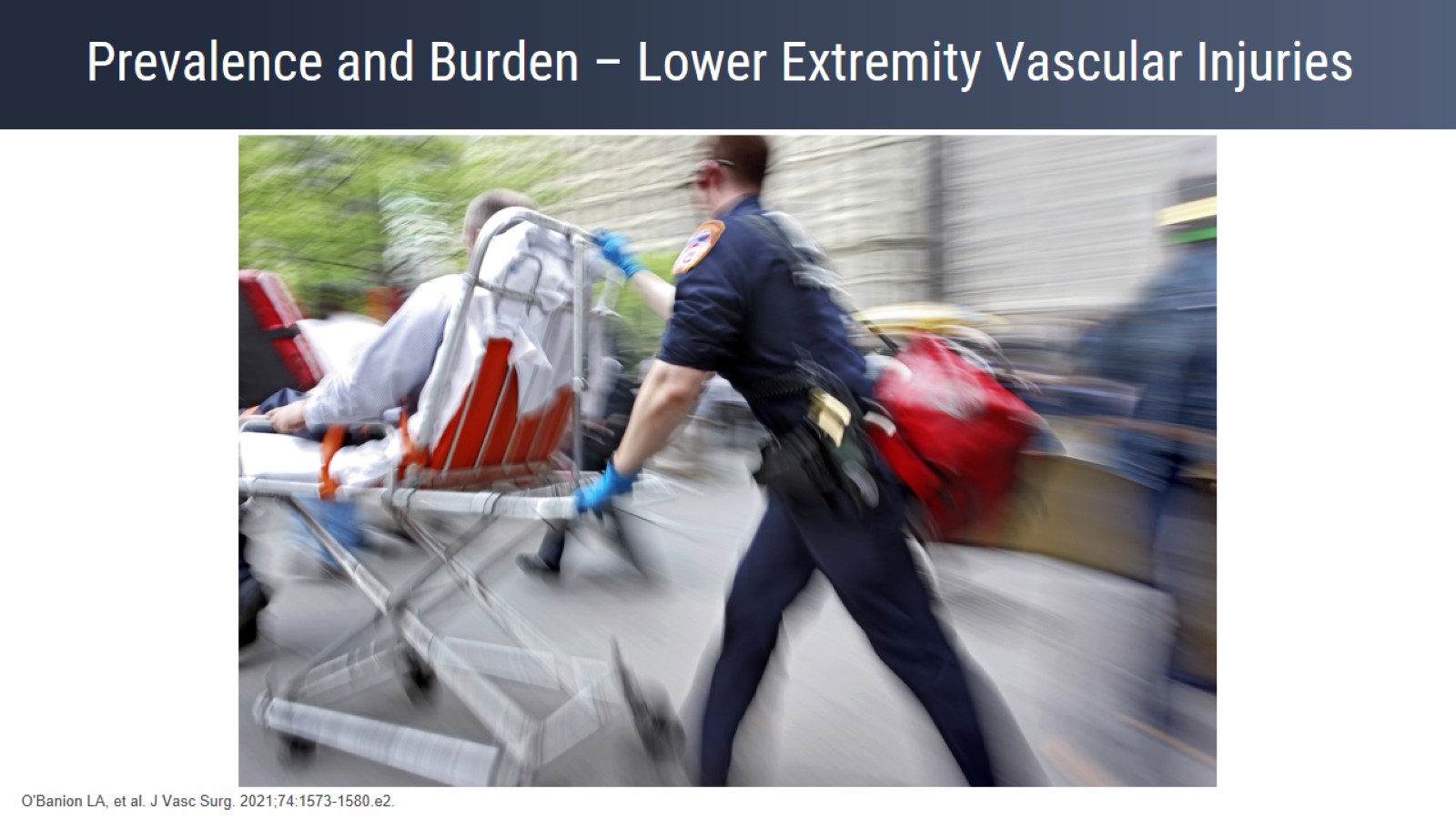 Prevalence and Burden – Lower Extremity Vascular Injuries
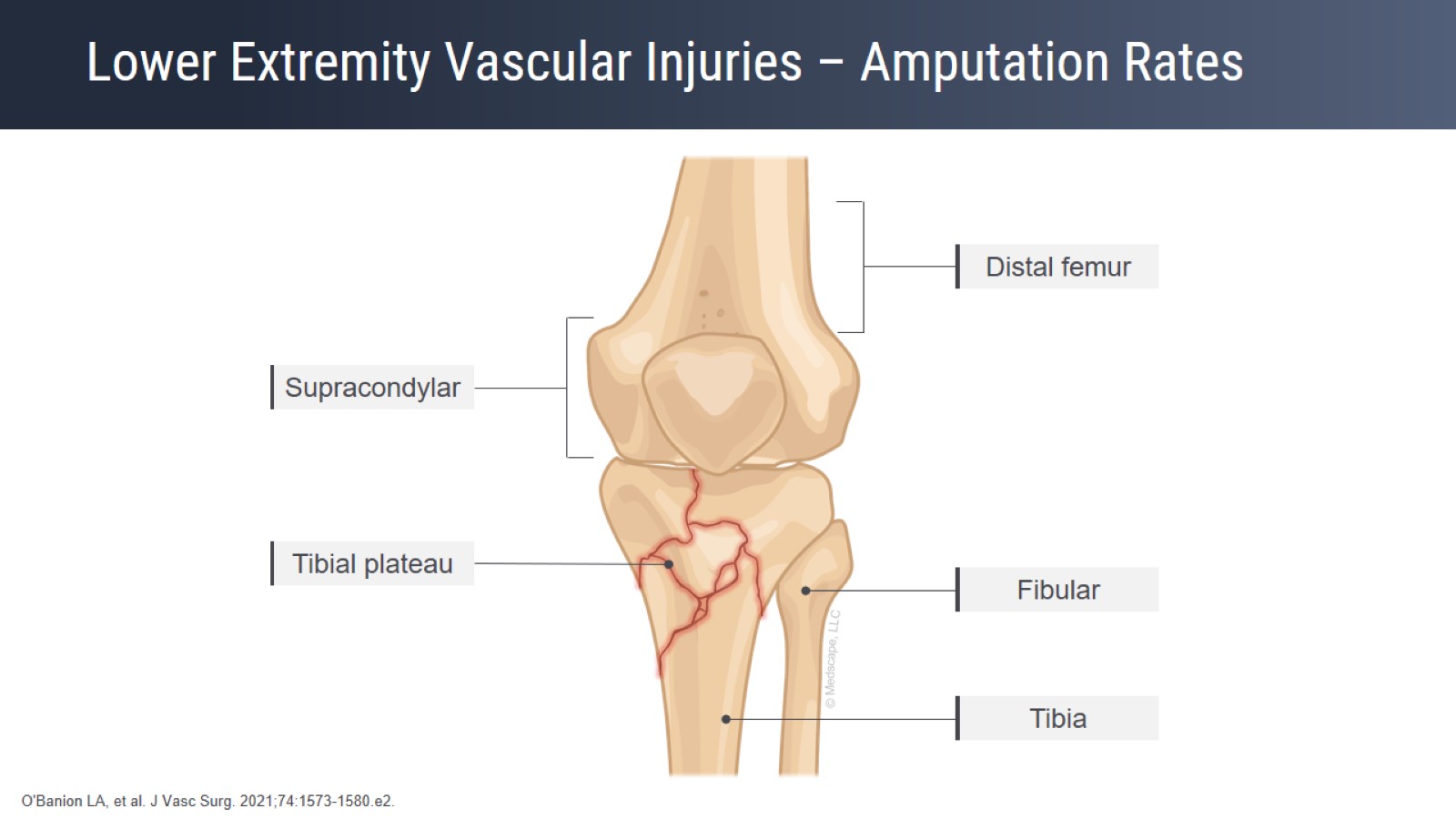 Lower Extremity Vascular Injuries – Amputation Rates
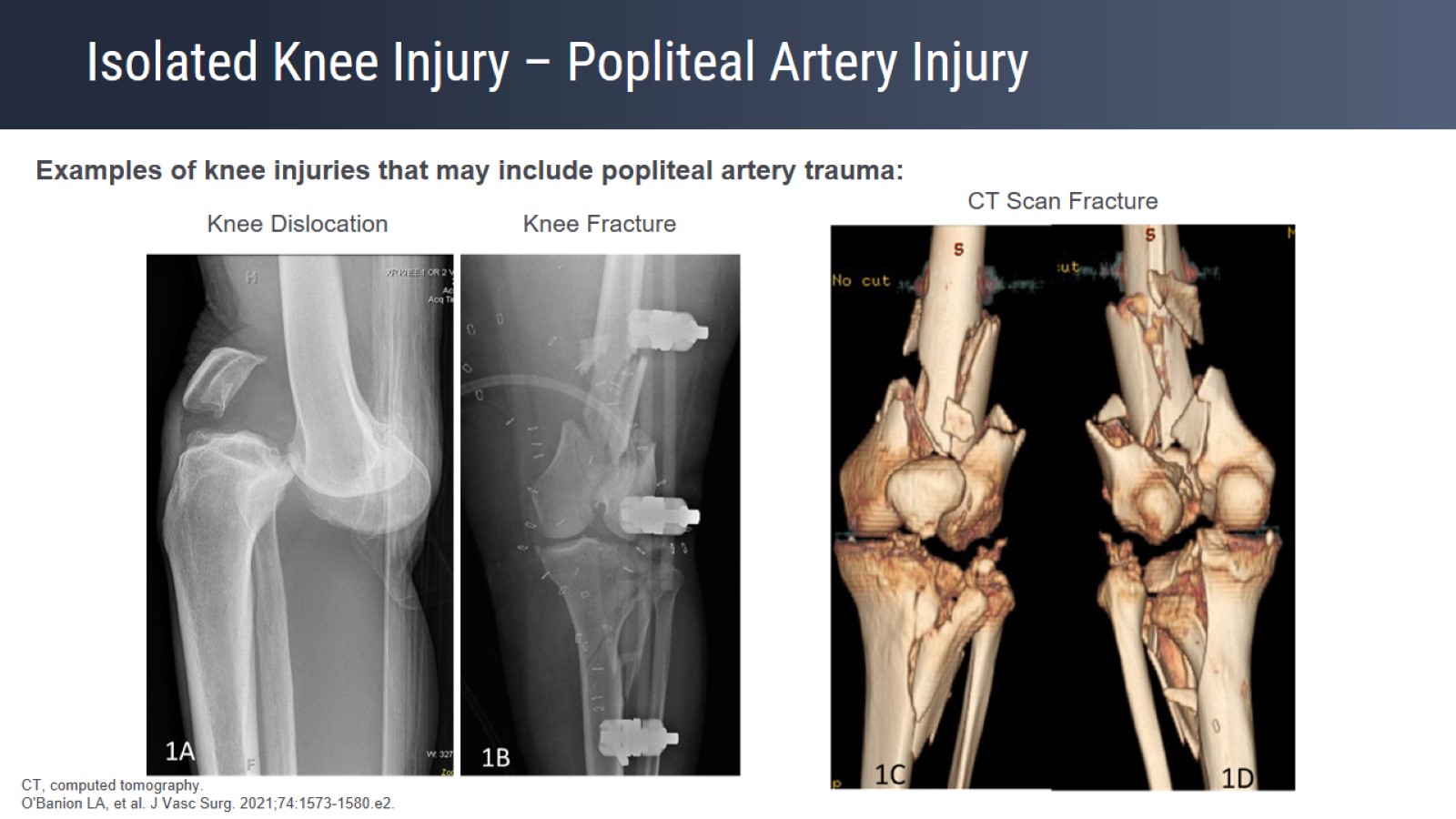 Isolated Knee Injury – Popliteal Artery Injury
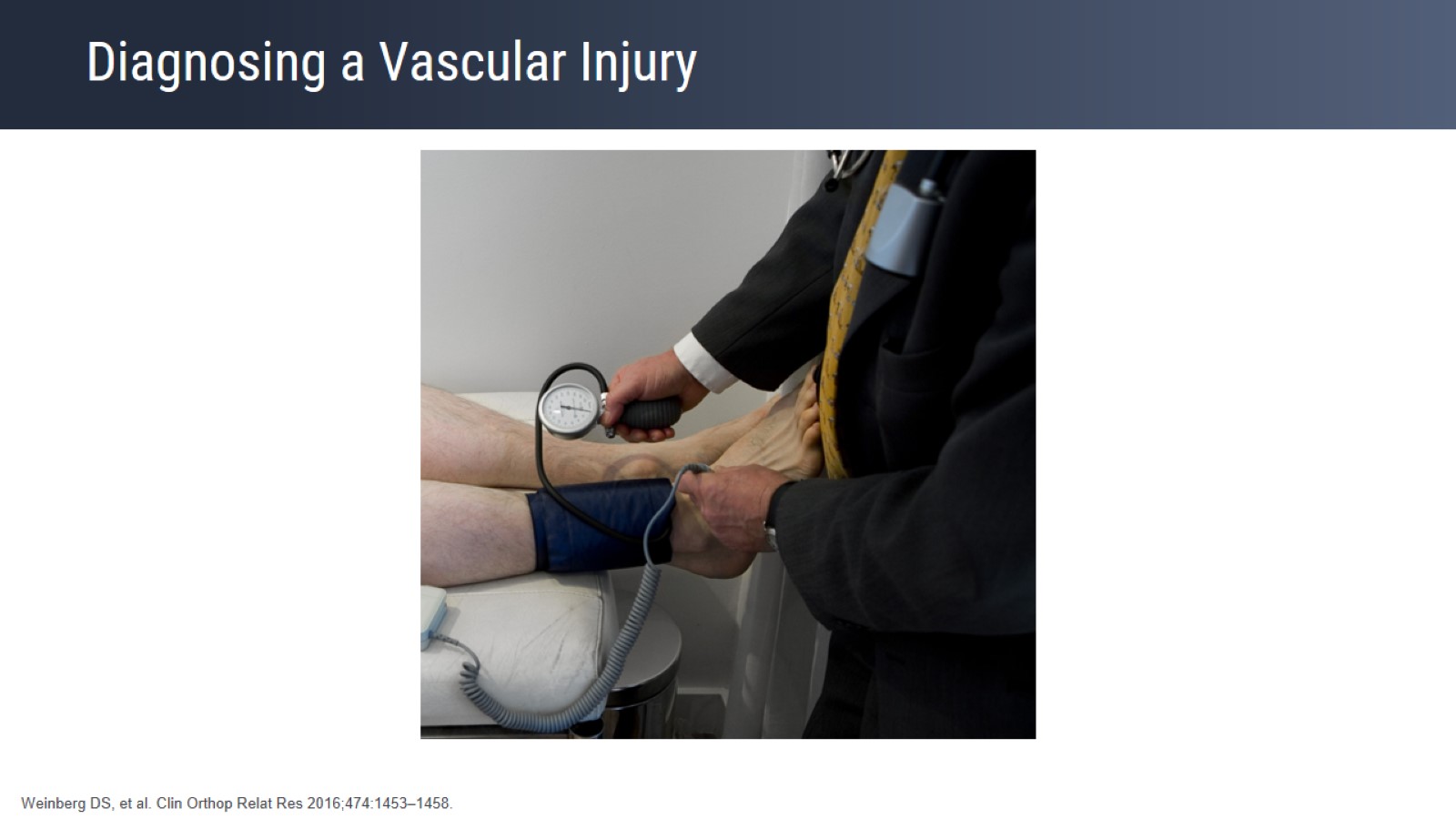 Diagnosing a Vascular Injury
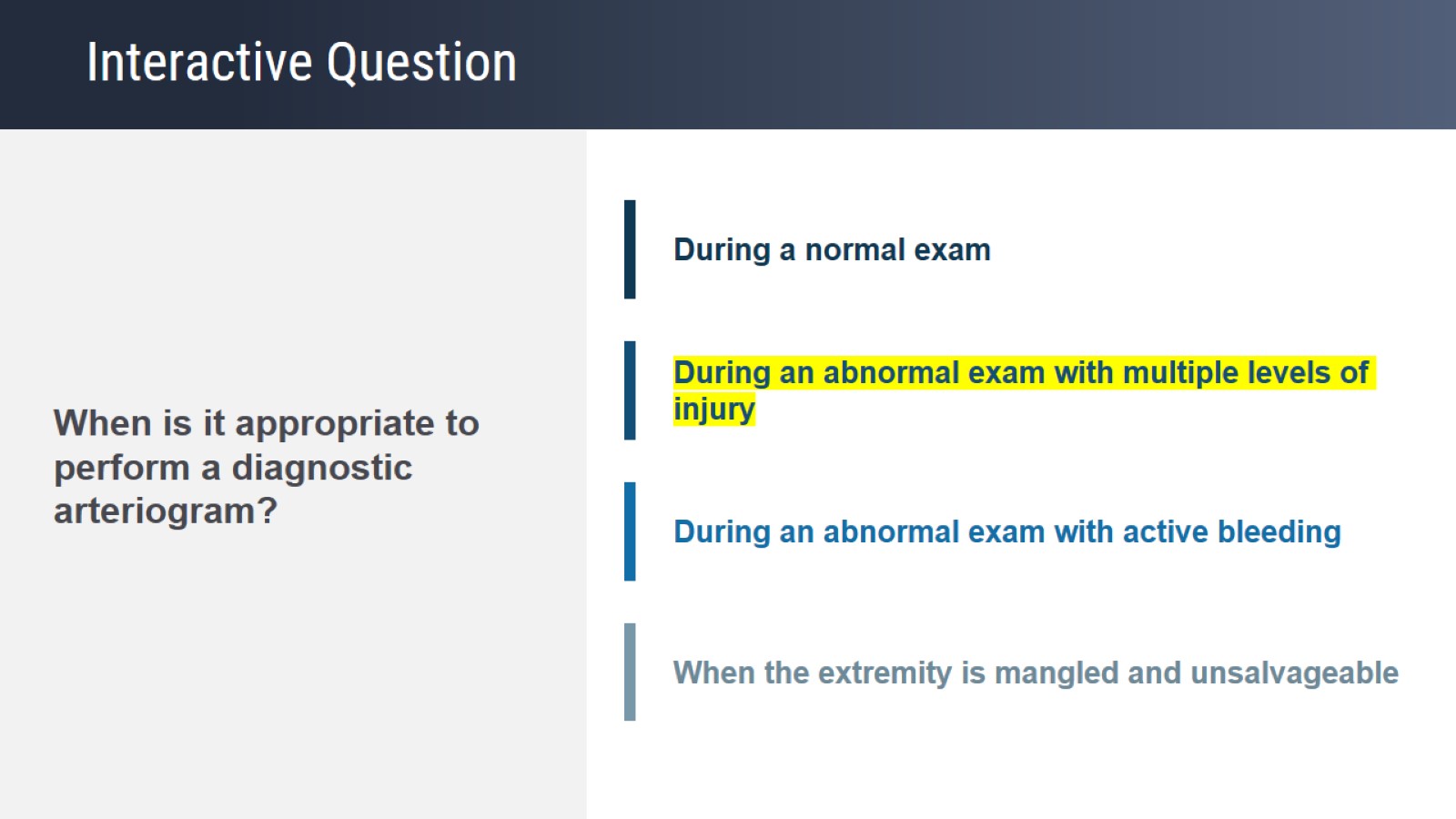 Interactive Question
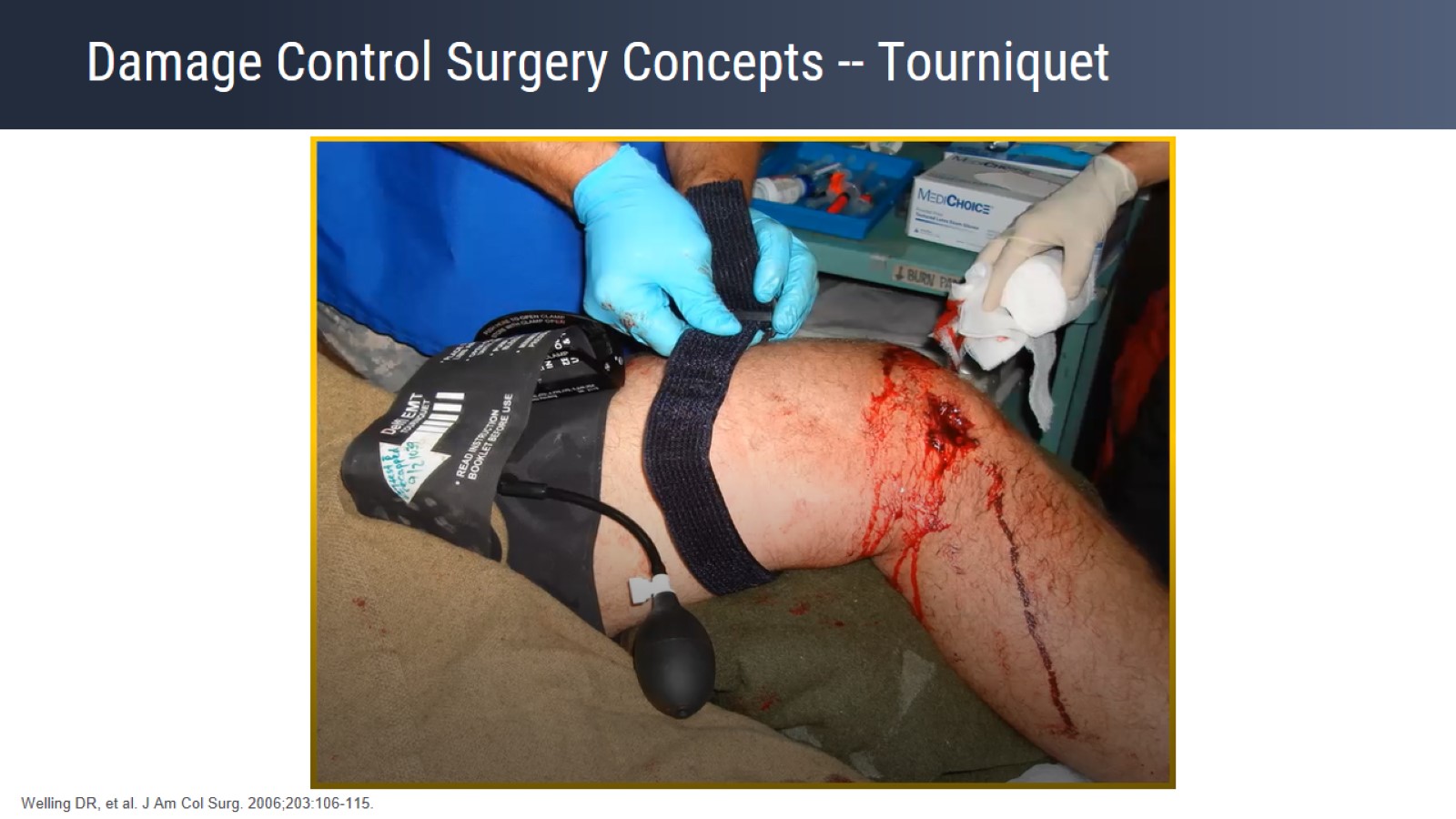 Damage Control Surgery Concepts -- Tourniquet
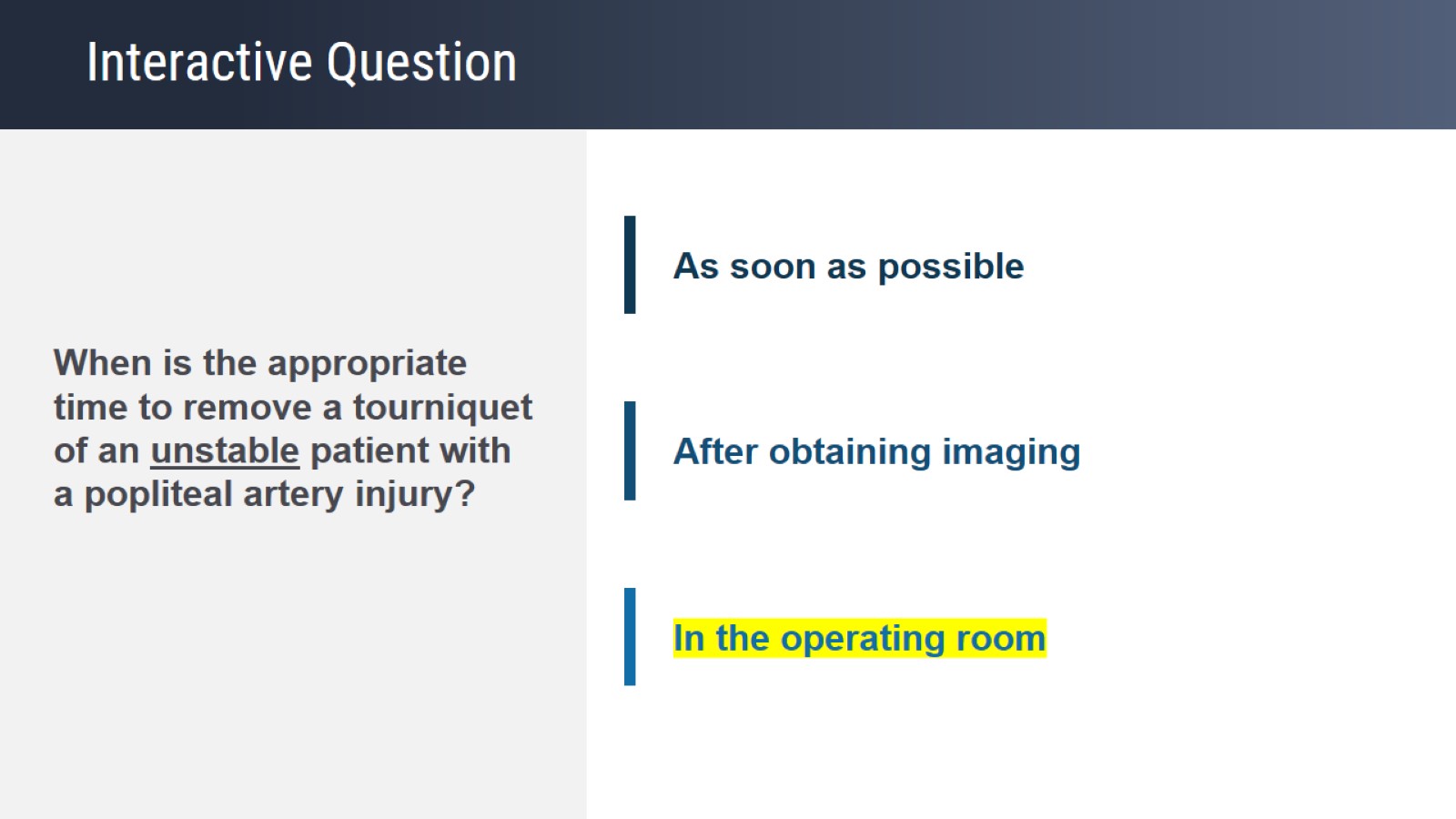 Interactive Question
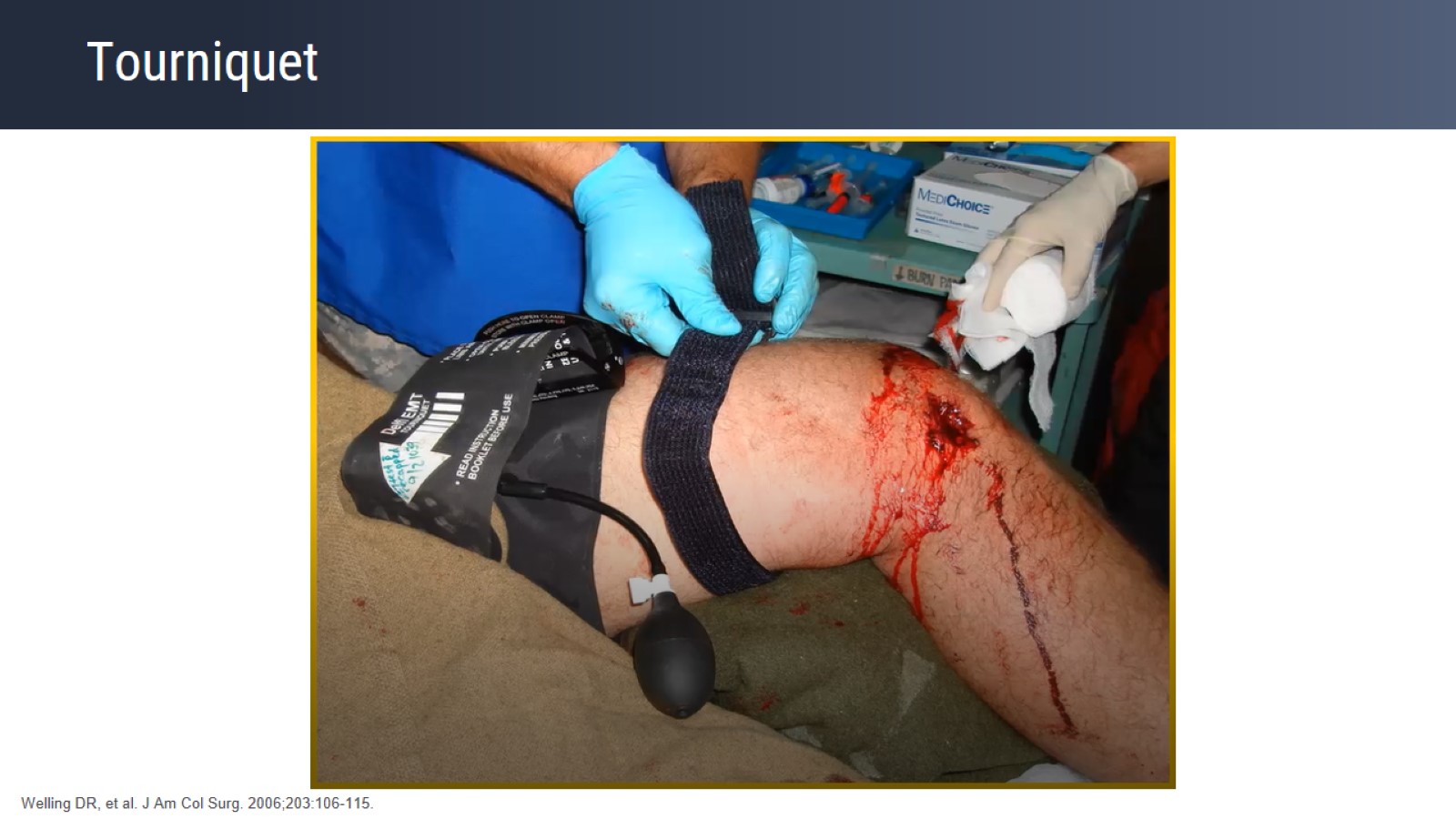 Tourniquet
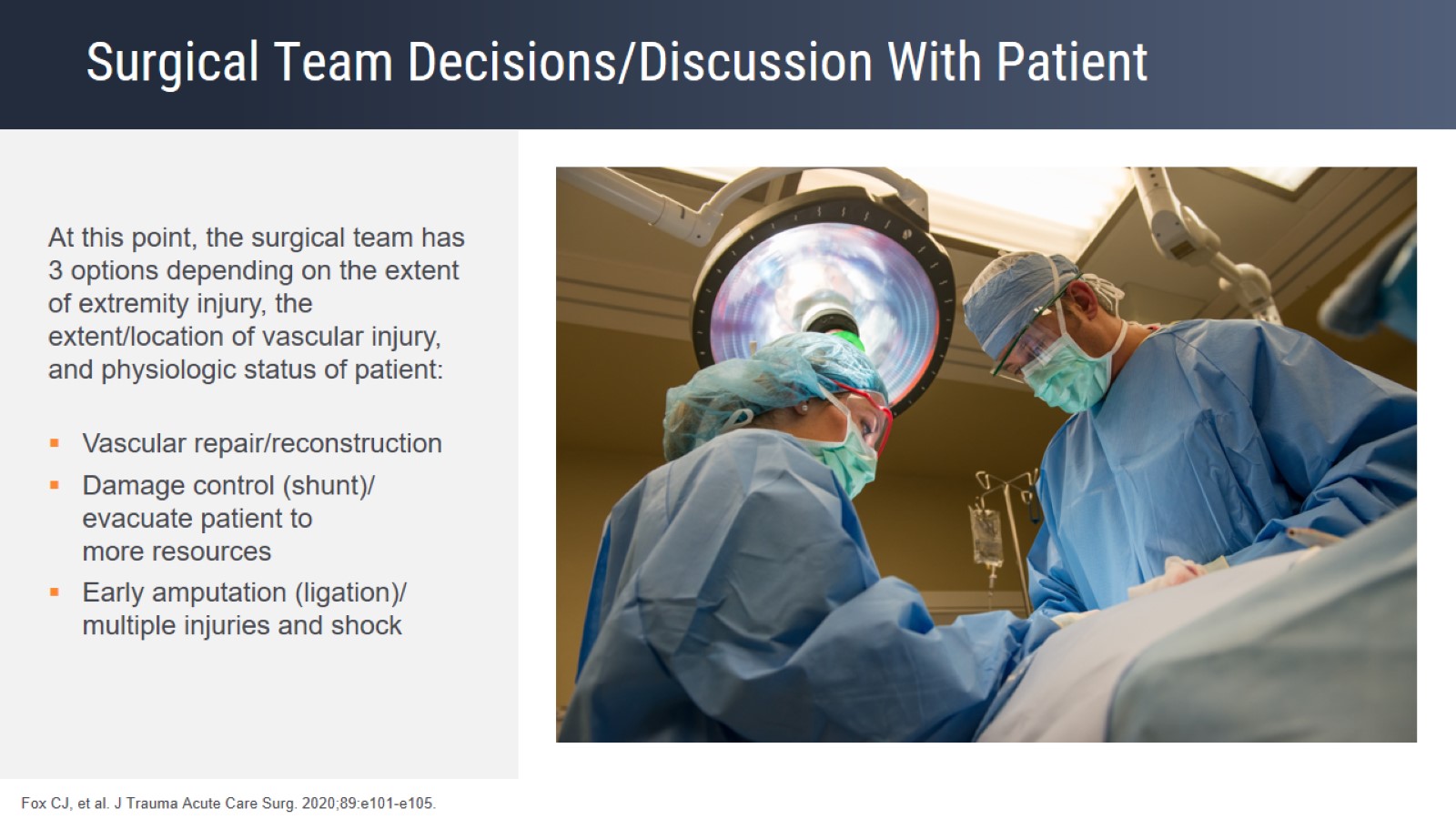 Surgical Team Decisions/Discussion With Patient
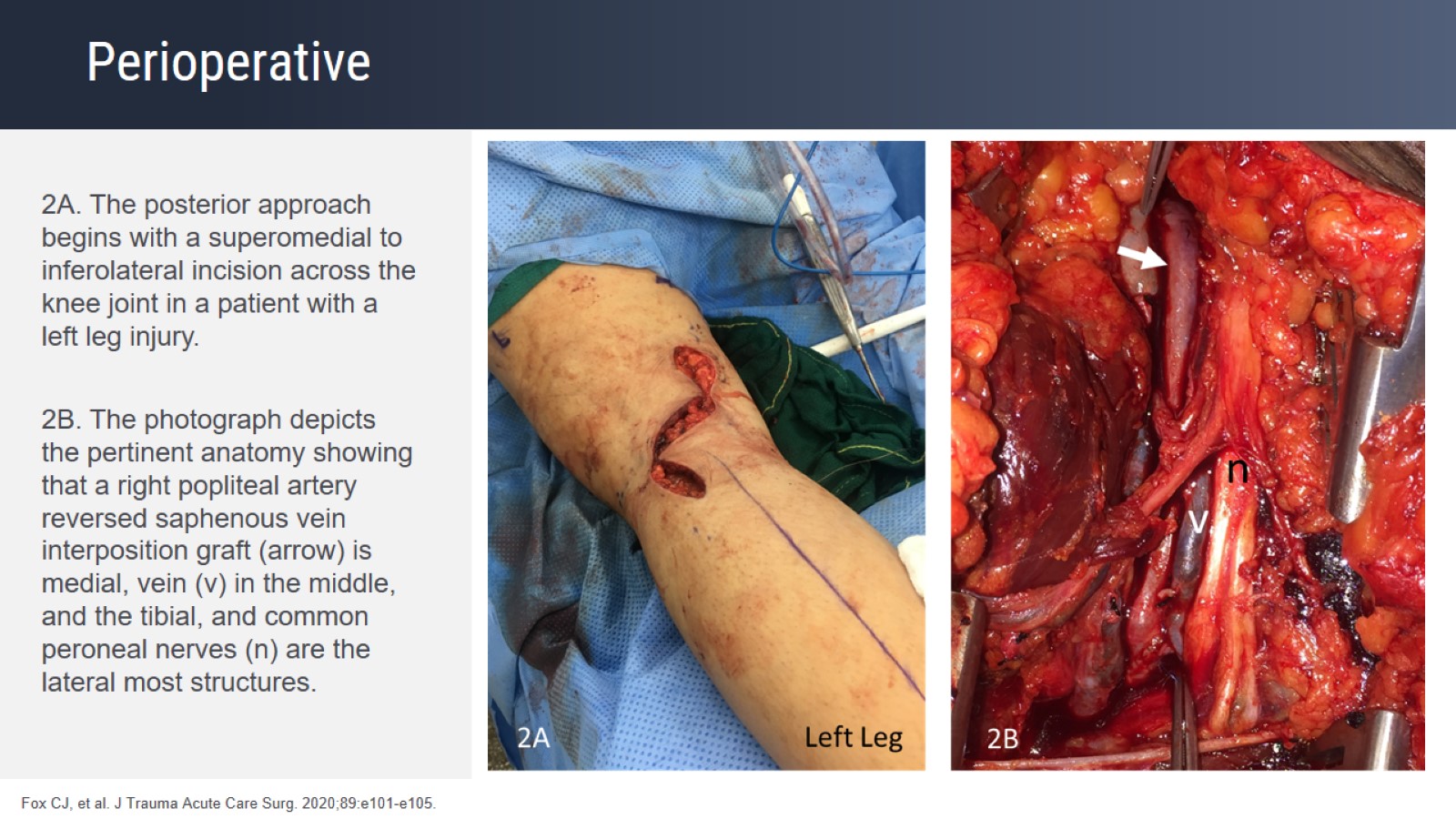 Perioperative
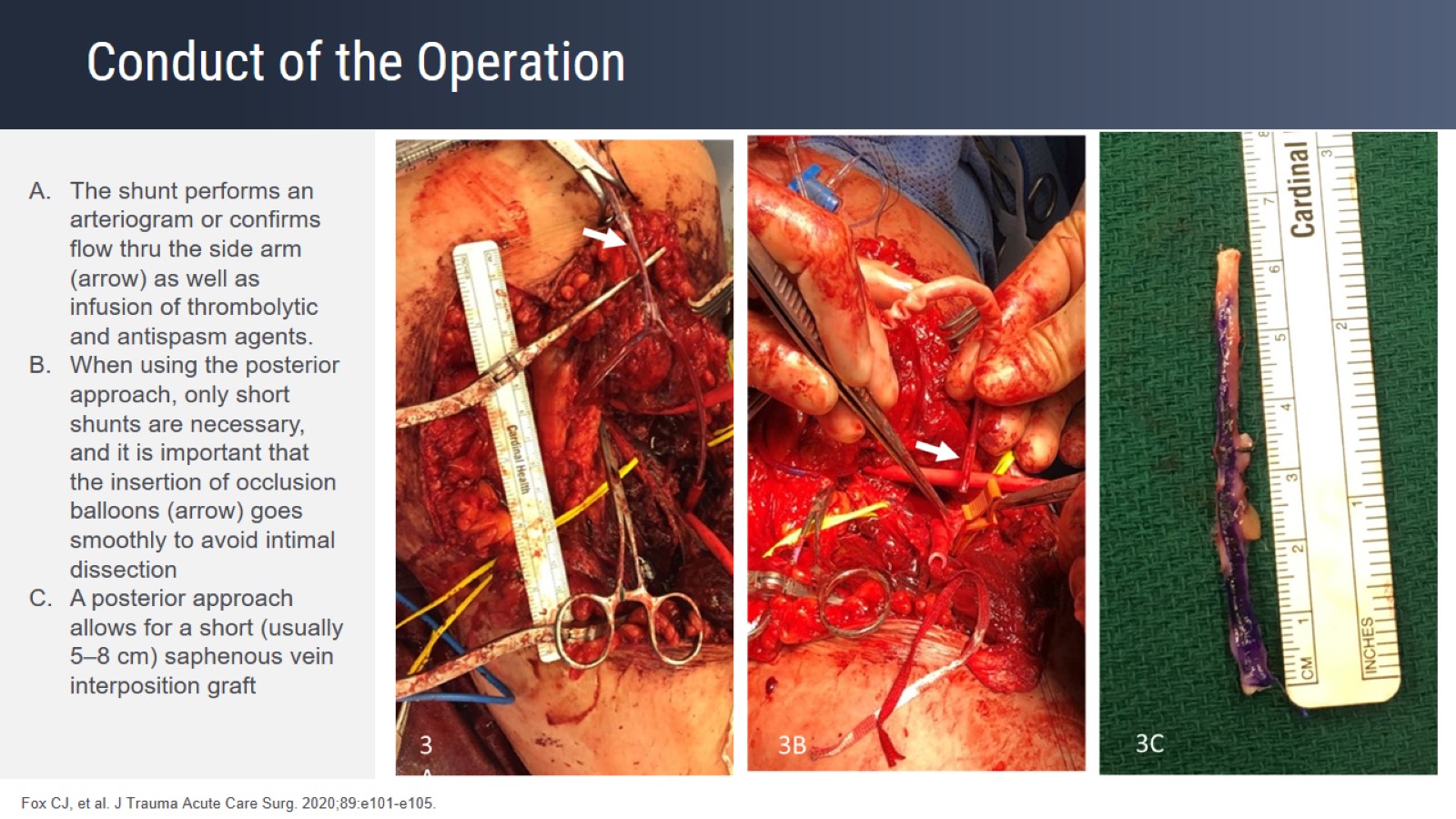 Conduct of the Operation
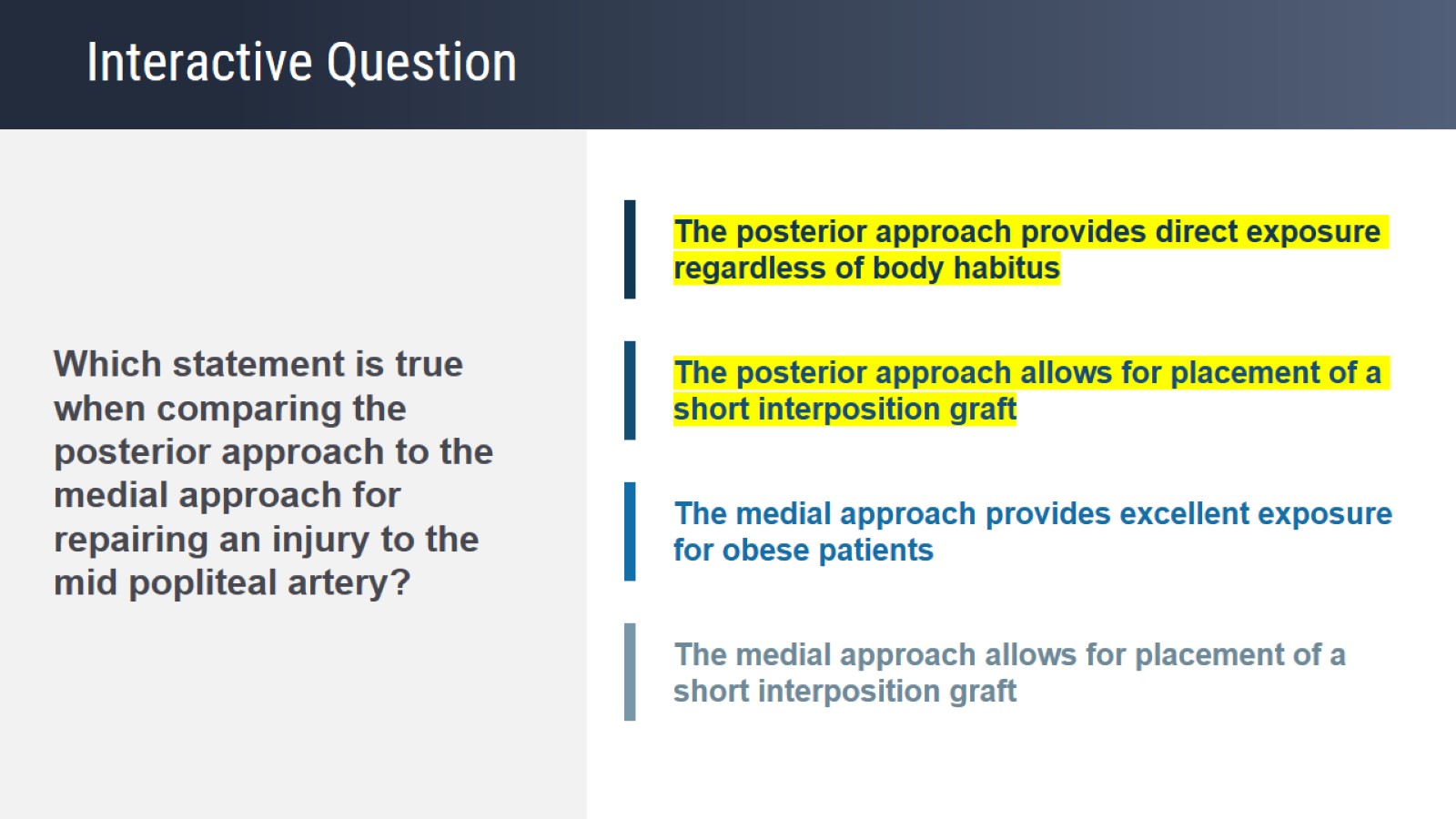 Interactive Question
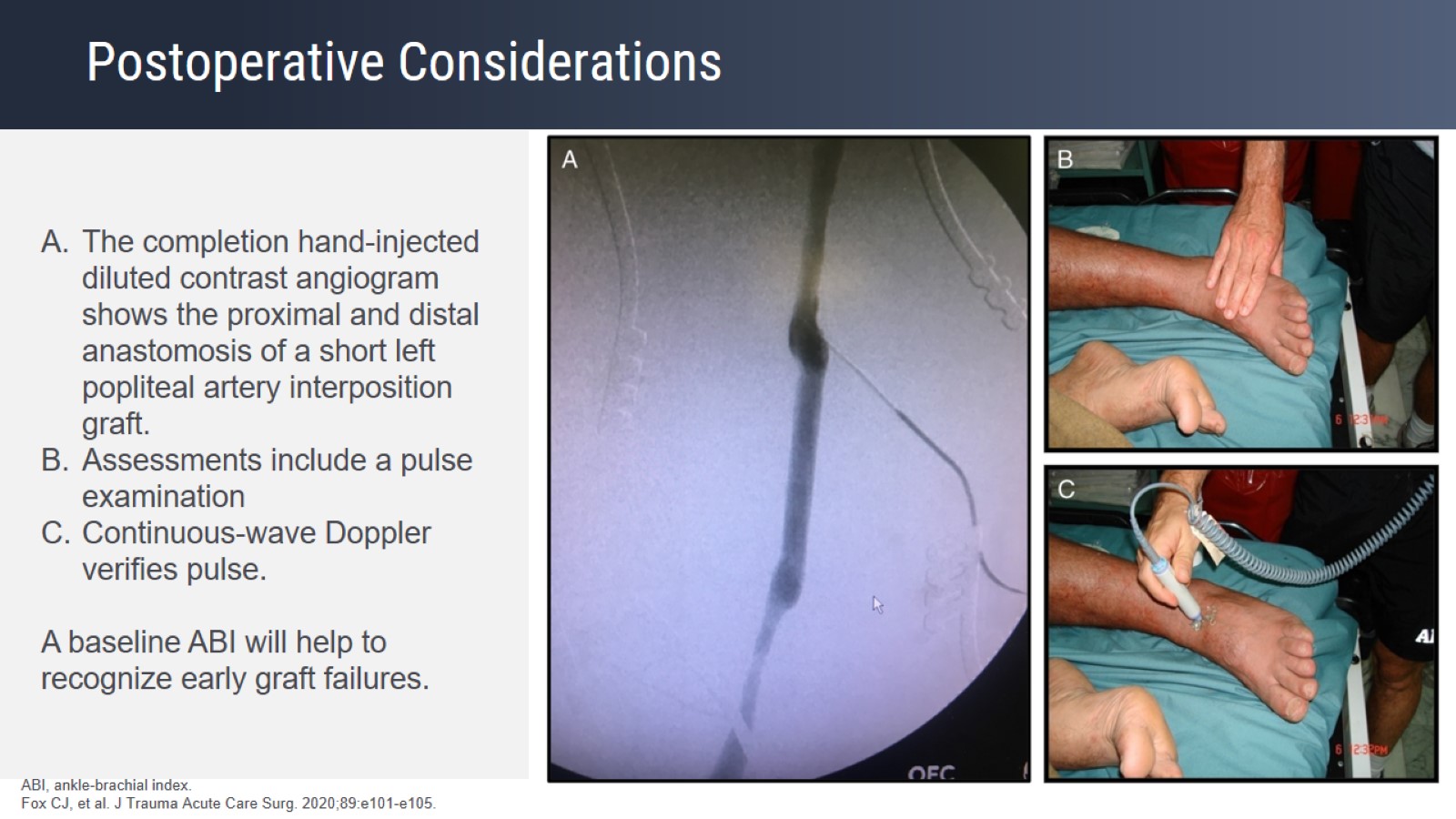 Postoperative Considerations
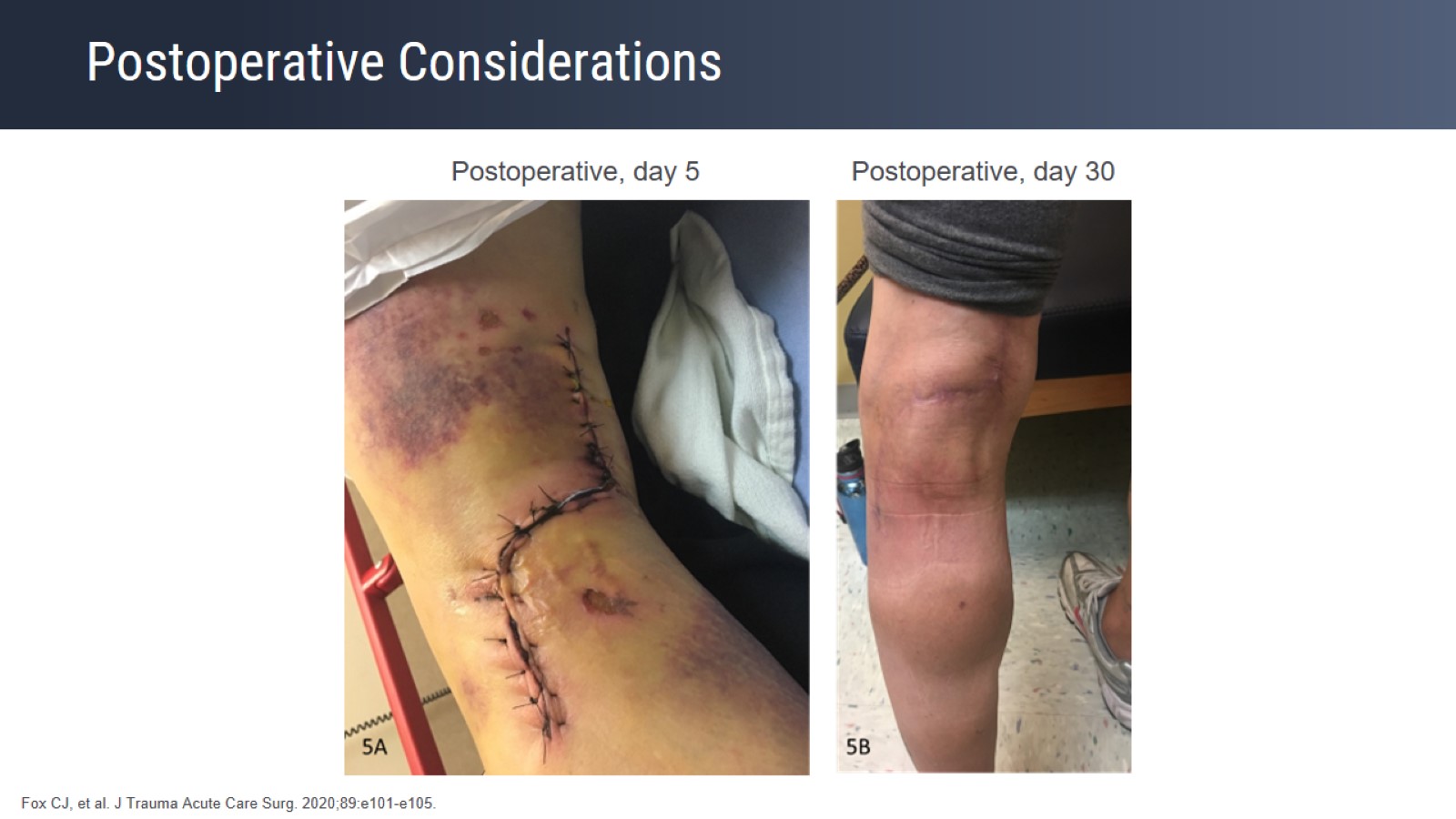 Postoperative Considerations
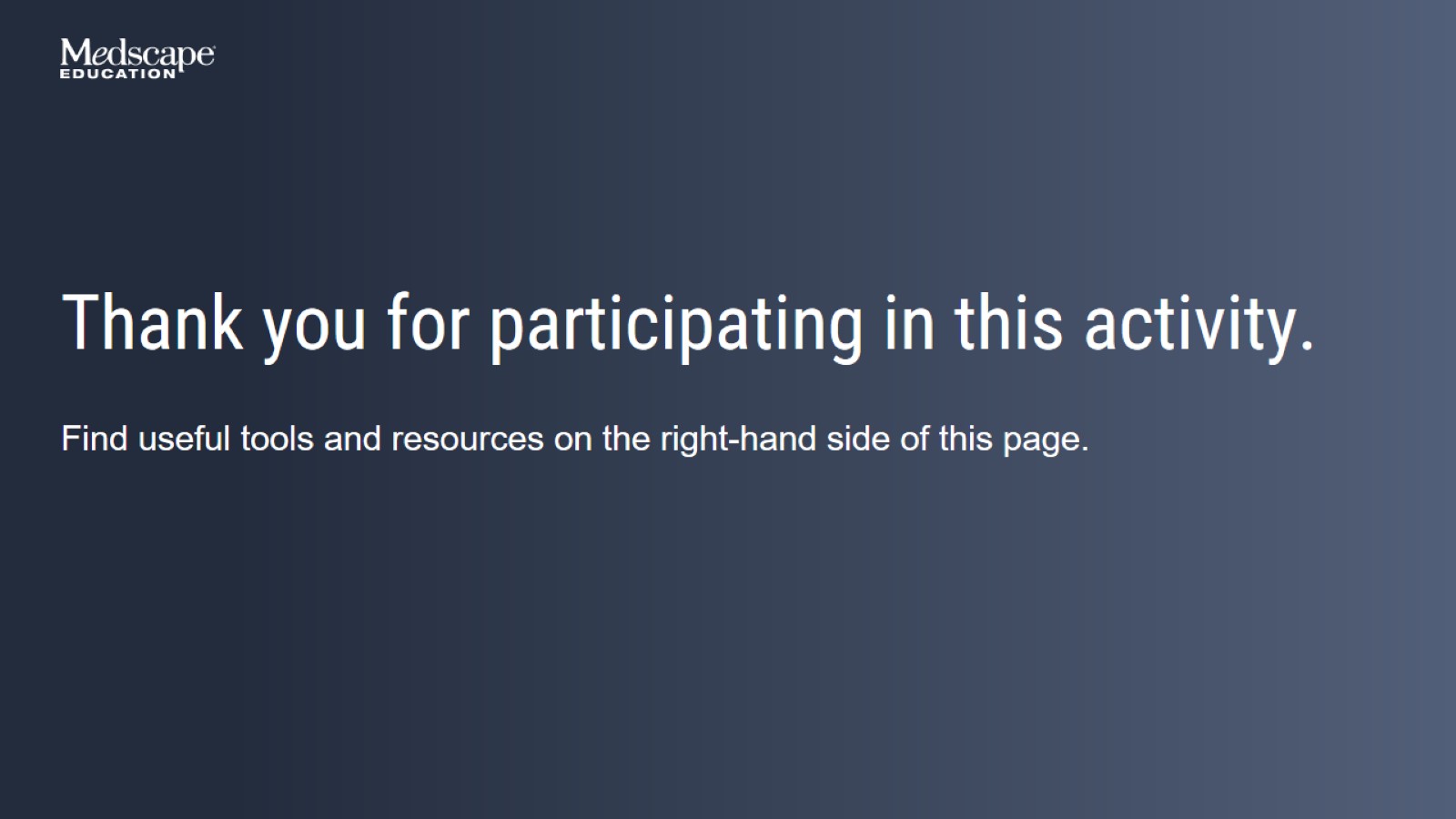